¿Qué llevaba…?
Describe que llevaban las personas – ¡usen los colores!
¿Qué llevaba Jennifer Lawrence?
Ella llevaba un vestido azul.
¿Qué llevaba Jillian Michaels?
Ella llevaba una camiseta negra y los pantalones cortos rojos.
¿Qué llevaba Ashley Tisdale?
Ella llevaba una camiseta blanca, una falda gris, una bolsa blanca y los zapatos negros y blancos.
¿Qué llevaba Rihanna?
Ella llevaba una gorra anaranjada, las gafas de sol blancas y negras y una camisa blanca.
¿Qué llevaba Robin Thicke?
Él llevaba un traje azul, una camisa negra, los zapatos negros y las gafas de sol negras.
¿Qué llevaba Presidente Obama?
Él llevaba un traje de baño negro.
¿Qué llevaba Adam Levine?
Él llevaba un traje gris, una corbata azul, una camisa blanca y azul, y los zapatos negros.
¿Qué llevaba Kelly Rowland?
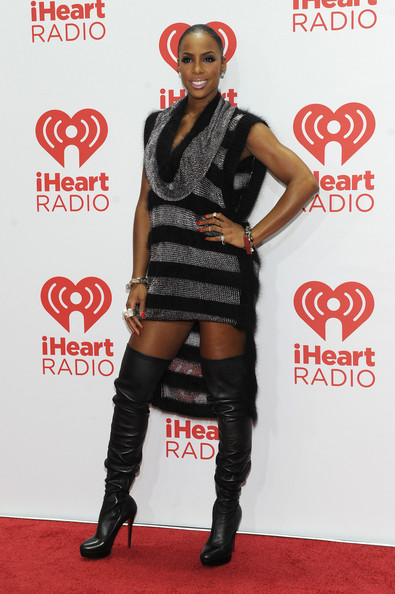 Ella llevaba un vestido gris y negro y las botas negras.
¿Qué llevaba Kelly Osbourne?
Ella llevaba un vestido rosado, anaranjado y amarillo, las gafas de sol amarillas, y una bolsa negra y blanca.
¿Qué llevaba Eminem?
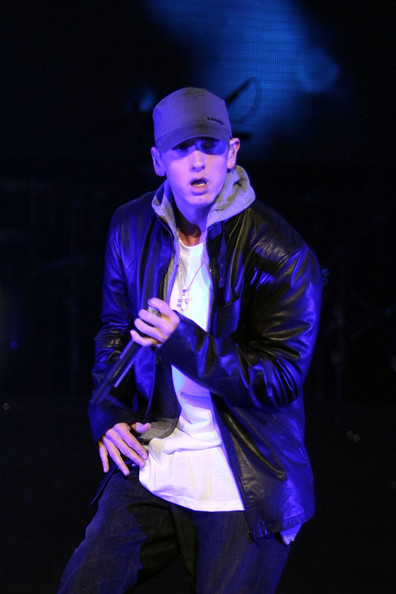 Él llevaba una chaqueta negra, una sudadera gris, una camiseta blanca, los bluejeans, y una gorra gris.